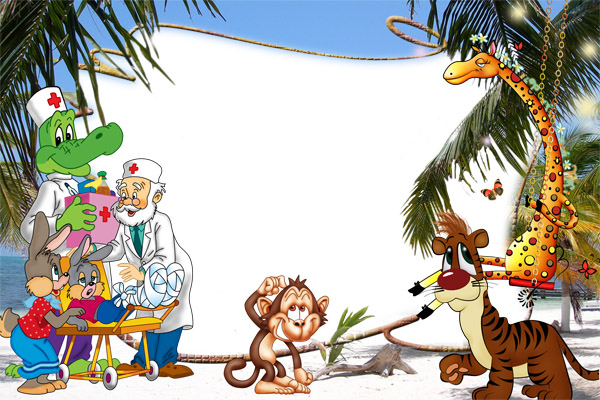 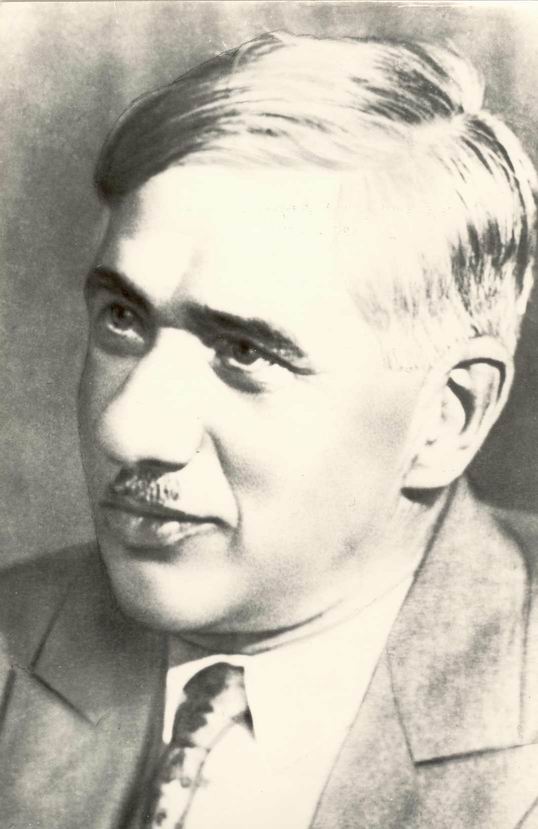 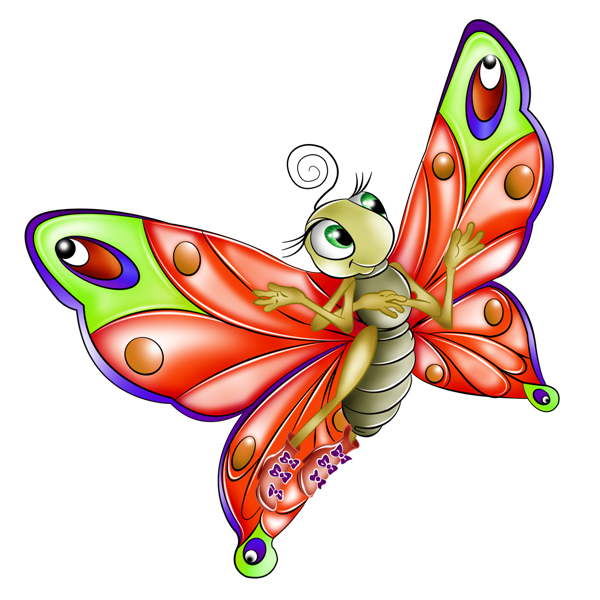 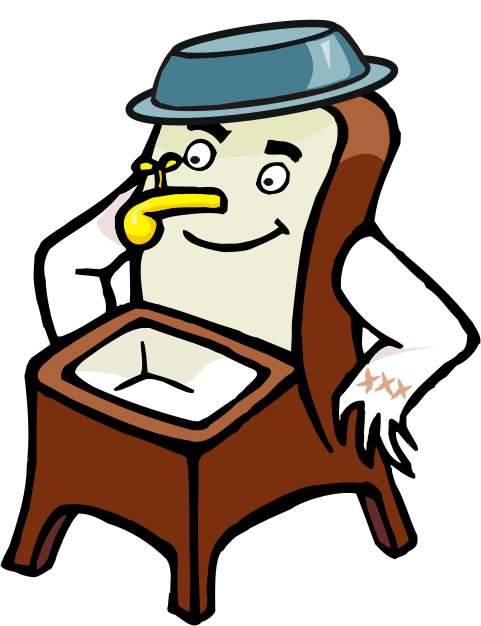 Корней Иванович
Чуковский(1882-1969)
130 лет великому писателю
Корней Иванович
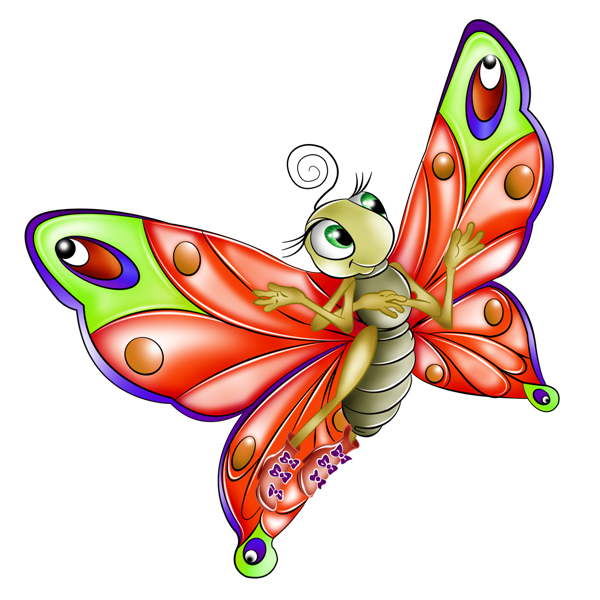 Угадай сказку
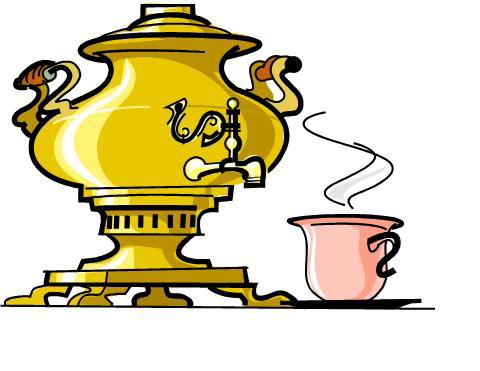 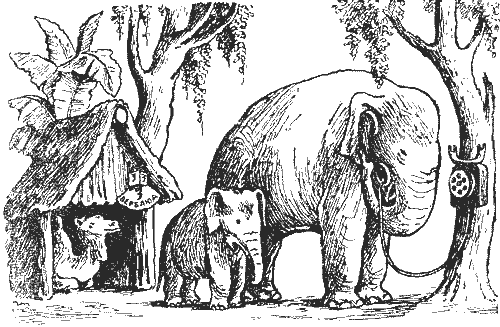 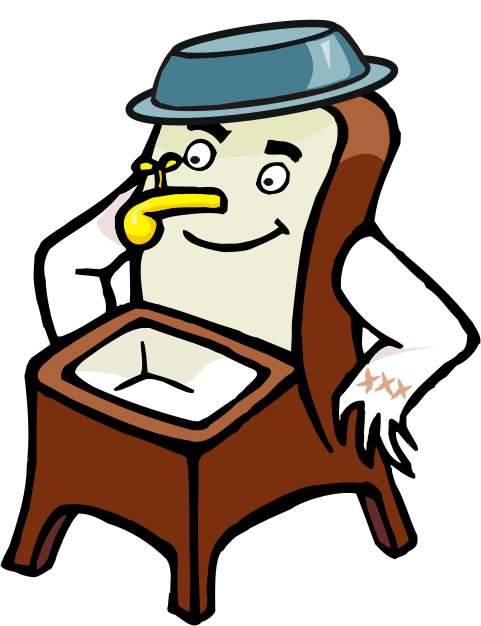 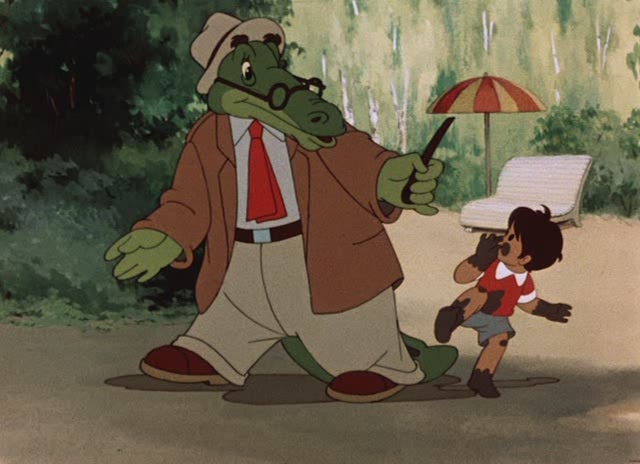 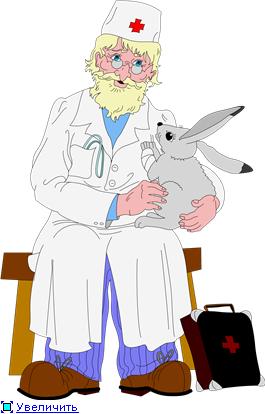 Найди лишний предмет
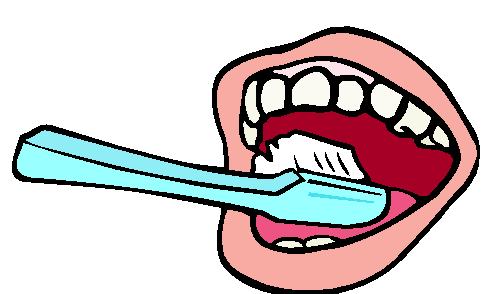 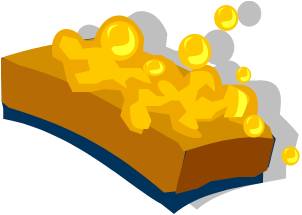 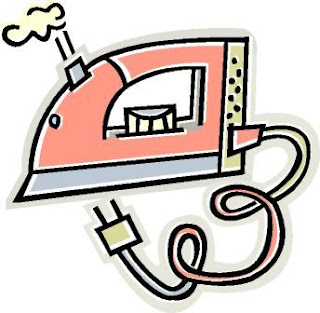 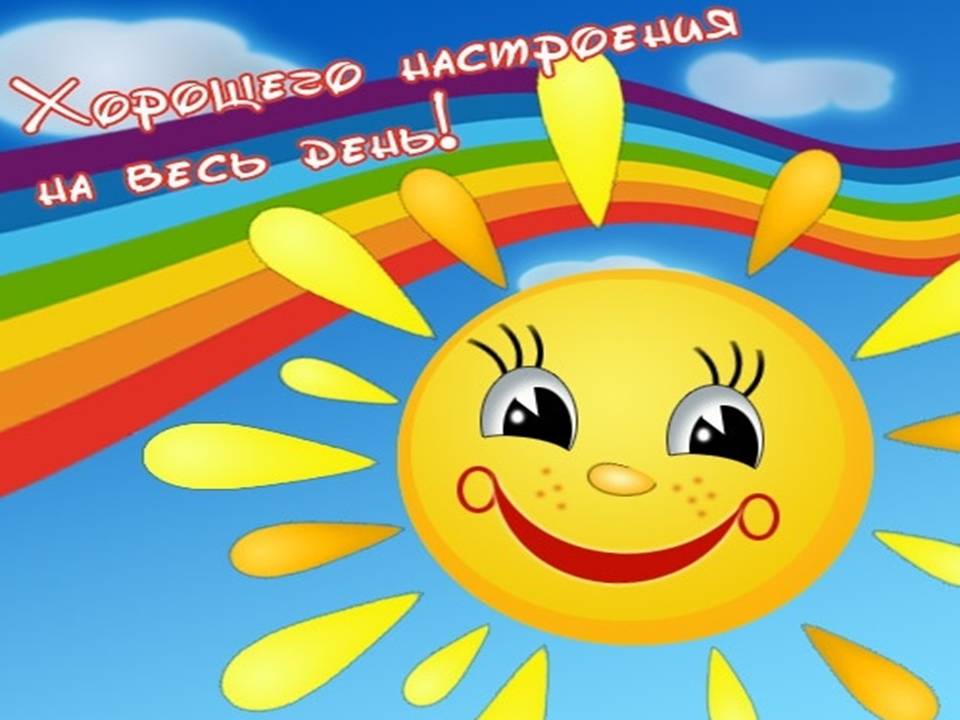